Теория и практика межкультурной коммуникации: объект, истоки, назначение
«Как я стал русским»
https://www.youtube.com/watch?v=CtDBJHVoGHs
заодно
ЗАОДНО, нареч. 
1. Единодушно, в согласии. Действовать, быть з. или з. с кем-н.
2. Одновременно с чем-н. другим, кстати (разг.). Еду по делам, з. навещу друзей.
НКРЯ
[Dю́, nick] начало учебы и т.п.» Нада наслаждаться этим временем, пока время есть, ну и учиться заодно [коллективный. Форум: Школа или универ где легче?)) (2006)] 
[Анна, жен, 18, 1989, студент] Да/ позвонила/ мы с ней встретимся во вторник вот/ обсудим все/ заодно постригусь сразу у нее/ все равно надо. [О подготовке к свадьбе (2007) // Из материалов Ульяновского университета]
Пойдем мусор выносить, заодно сходим мне телефон купим.
))
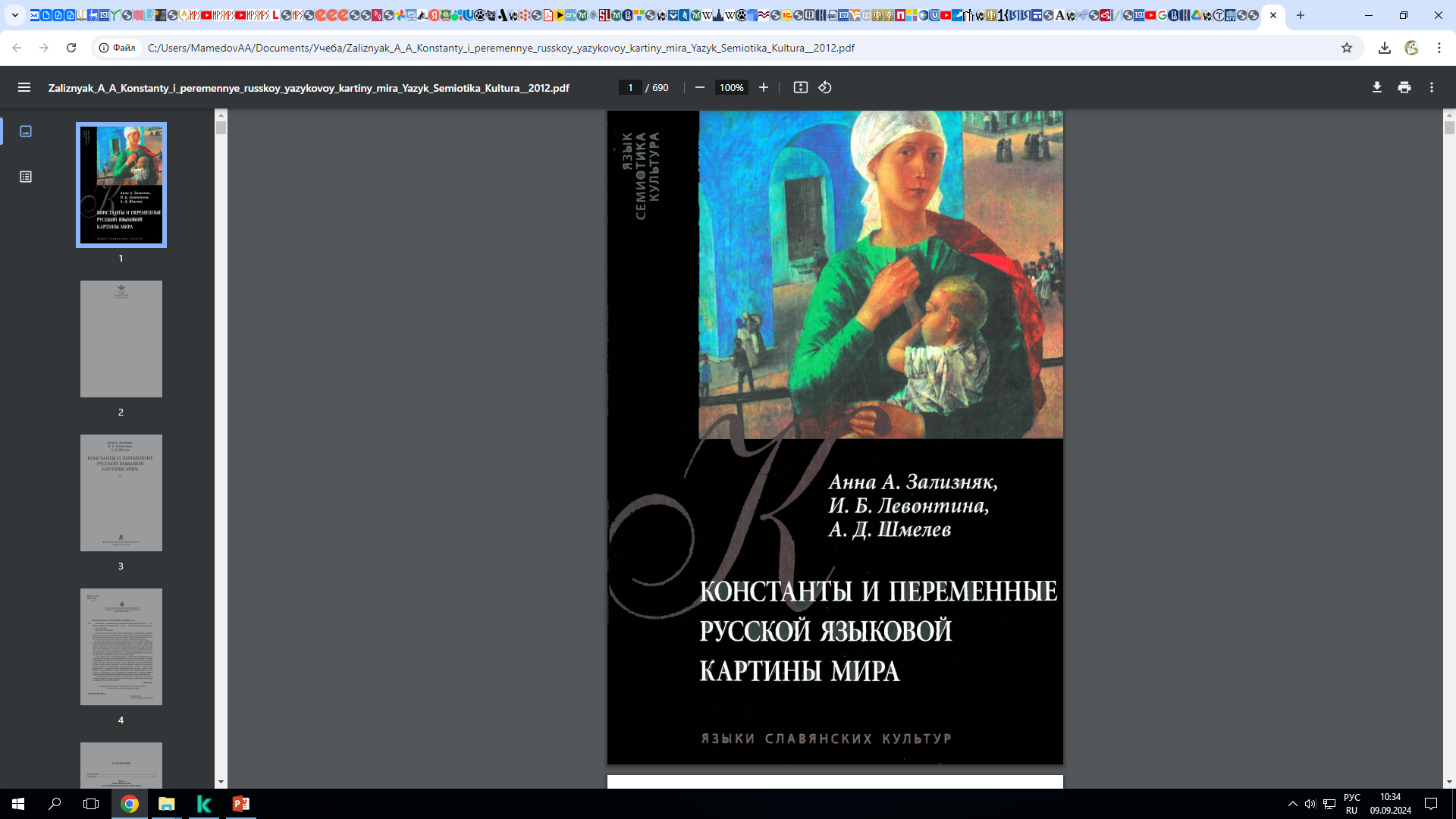 И.Б. ЛЕВОНТИНА, А.Д. ШМЕЛЕВ
Можно выделить несколько наиболее характерных типов ситуаций, с которыми связывается русское заодно. Прежде всего, это ситуация побуждения к действию. Здесь можно выделить две разновидности: с одной стороны, “Ты все равно идешь гулять, купи заодно хлеба”, и с другой - “Сходи, пожалуйста, за хлебом, заодно воздухом подышишь”. Если в первом случае говорящий убеждает адресата совершить некоторые действия, ссылаясь на то, что тому это совсем нетрудно, то во втором говорящий соблазняет адресата возможностью без дополнительных усилий получить приятный для того результат.
Жизненная позиция, выражаемая словом заодно, хорошо согласует­ся с той особенностью русской ментальности, которая отражается в глаголе собираться. Собираться имеет ряд особенностей, отличающих его от русских синонимов намереваться, намерен и т.д. и европейских эквивалентов. В частности, в значении собираться есть элемент процессности, благодаря чему этот глагол может употребляться в контекстах типа “сижу и собираюсь ей позвонить”, “целый час лежу и собираюсь встать”.
Отсутствие в характере человека такого свойства составляет его яркую индивидуальную особенность и характеризуется при помощи специального выражения - легкий на подъем. Заодно добавляет новый штрих к этой картине: ведь раз самое трудное в действии - это собраться, то коль скоро человек собрался, уже можно считать, что дело сделано, и человеку, в сущности, уже почти все равно, сколько дел делать. На того, кто непостижимым образом сумел приступить к активной деятельности, можно наваливать любое количество дел, все они будут делаться заодно.
Это согласуется с другим расхожим представлением - о крайностях русской души: всё или ничего. Человек либо вообще ничего не делает, либо, если уж начал, может свернуть горы.
Межкультурная коммуникация (МКК) –
«совокупность разнообразных форм отношений и общения между индивидами и группами, принадлежащими к разным культурам» (А.П. Садохин).
«идеальная цель, к которой должен стремиться человек в своем желании как можно лучше и эффективнее адаптироваться к окружающему миру» (Г.Трейгер и Э. Холл). 
обмен информацией, осуществляемый носителями разных культур.
Предпосылки возникновения МКК:
Исторические:
XVI в. – эпоха Великих географических открытий;
XX в. – Первая и Вторая мировая война.
Научные
	(тренды в гуманитарных исследованиях второй половины ХХ в., которые повлияли на развитие теории МКК): 
экспансия методов антропологии и этнографии; 
разрушение концепции европоцентризма; 
повышенный интерес к гендерным исследованиям;
развитие социологических и психологических теорий власти; 
интерес лингвистики к неязыковым каналам коммуникации и развитие социолингвистики.
Возникновение МКК
Практические интересы бизнесменов, политиков, дипломатов.
1947 г. – Институт зарубежной службы (Foreign Service Institute – FSI) – по инициативе Правительства США для подготовки американских граждан к службе за рубежом.
Совместная работа антропологов, этнологов и лингвистов.
Задачи:
подготовить дипломатов, политиков, военных специалистов, волонтеров Корпуса мира к более эффективной деятельности за рубежом; 
помочь иностранным студентам и стажерам более успешно адаптироваться в США; 
способствовать разрешению межрасовых и межэтнических конфликтов на территории США.
Первые результаты:
1959 г. - Эдвард Холл «The Silent Language» («Молчаливый язык»). 
Учет связи культуры и коммуникации.
Значимость изучения поведенческих подсистем.